Евгений Онегин
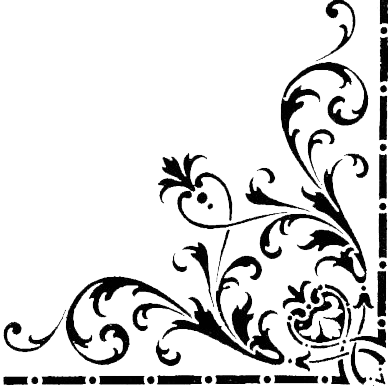 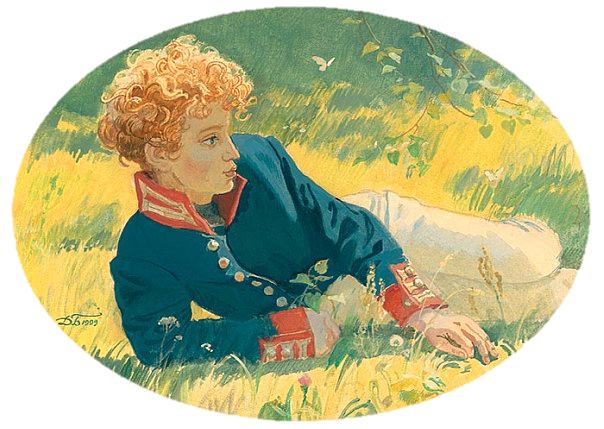 В романе А. С. Пушкина мы встречаемся с Евгением Онегиным — молодым человеком с очень сложным и противоречивым характером.
«С героем моего романаБез предисловий, сей же часПозвольте познакомить вас:Онегин, добрый мой приятель,Родился на брегах Невы…»
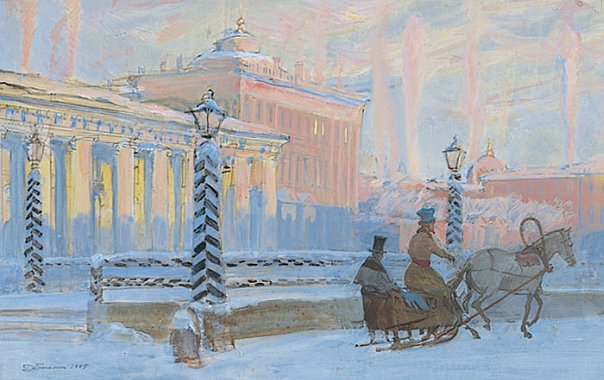 С детства воспитание и образование Онегина не было глубоким: французский гувернер, «чтоб не измучилось дитя, учил его всему шутя».
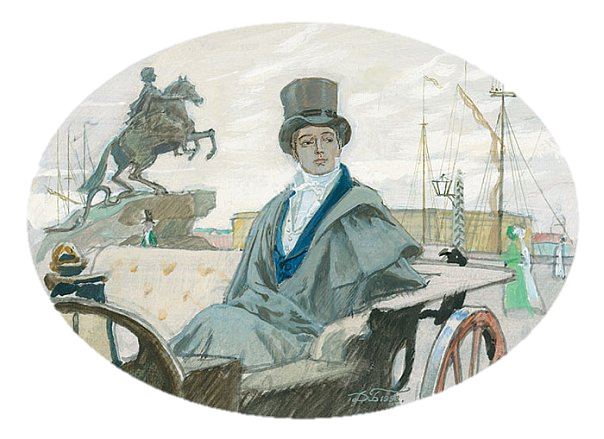 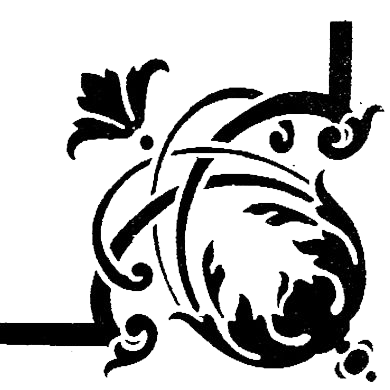 «Сперва Madame за ним ходила,Потом Monsieur ее сменил.Ребенок был резов, но мил.Monsieur l’Abbé, француз убогой,Чтоб не измучилось дитя,Учил его всему шутя»
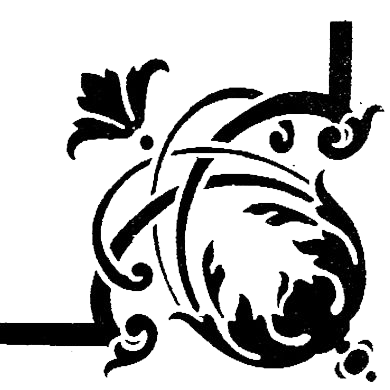 «Янтарь на трубках Цареграда,Фарфор и бронза на столе,И, чувств изнеженных отрада,Духи в граненом хрустале;Гребенки, пилочки стальные,Прямые ножницы, кривыеИ щетки тридцати родовИ для ногтей и для зубов.»
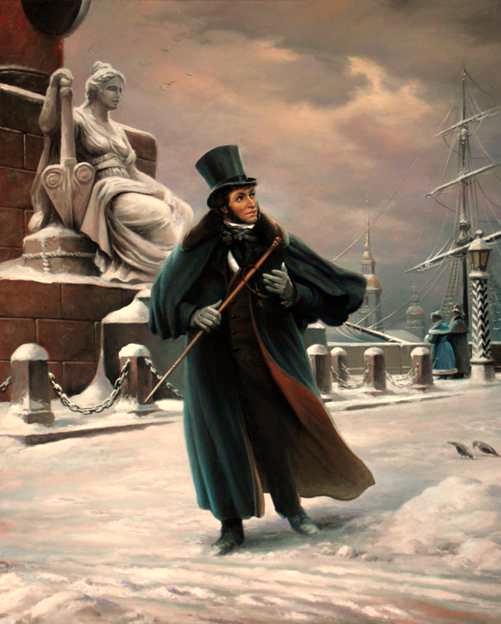 «Острижен по последней моде,Как dandy  лондонский одет — И наконец увидел свет.Он по-французски совершенноМог изъясняться и писал;Легко мазурку танцевалИ кланялся непринужденно;Чего ж вам больше? Свет решил,Что он умен и очень мил.»
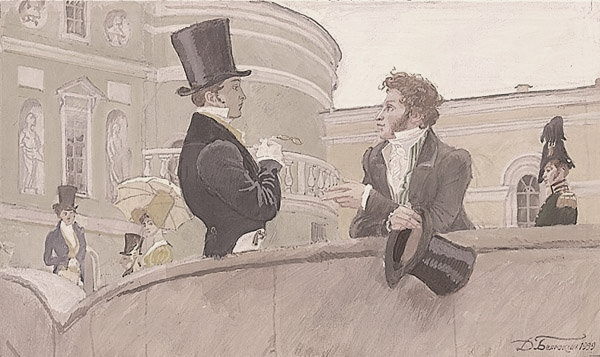 «Как рано мог он лицемерить,Таить надежду, ревновать,Разуверять, заставить верить,Казаться мрачным, изнывать»
Онегин посещает балы, театры, рестораны. Но такая жизнь его не устраивает. Ему скучно среди мало образованного общества. Именно по этому он и уезжает в деревню.
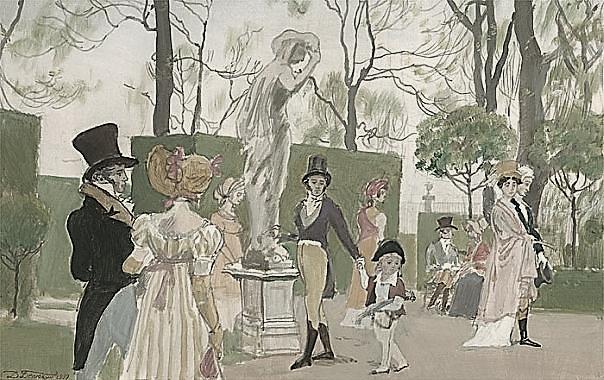 «Все пора на смену;     Балеты долго я терпел,     Но и Дидло мне надоел».
Охладев к жизни в обществе, в уединении, в деревенской тишине он с удовольствием просыпался в семь утра, плавал в реке.
«Вот наш Онегин — сельский житель,     Заводов, вод, лесов, земель     Хозяин полный...     И очень рад, что прежний путь     Переменил на что-нибудь.     Два дня ему казались новы     Уединенные поля,     Прохлада сумрачной дубровы,     Журчанье тихого ручья;     На третий роща, холм и поле     Его не занимали боле;     Потом уж наводили сон;     Потом увидел ясно он,     Что и в деревне скука та же...»